Boost Energy Naturally
Workbook
EW11.2015
The Program
Do not reproduce, transmit or modify the content set forth herein in any form or by any means without written permission of UnitedHealthcare. © 2020 United HealthCare Services, Inc. All rights reserved.
Learning Points
Participants will:
Recognize how nutrition, exercise and stress management impacts their overall health and energy levels.
Identify specific activities to incorporate into their daily routines.
Learn new strategies to improve their energy stores.
Do not reproduce, transmit or modify the content set forth herein in any form or by any means without written permission of UnitedHealthcare. © 2020 United HealthCare Services, Inc. All rights reserved.
Nutrition Basics
An excellent resource available to you as you attempt to boost your energy through natural means is the US Department of Agriculture’s interactive ChooseMyPlate website and app. The MyPlate Tip Sheet includes six tips to get you started toward healthier eating.
Focus on whole fruits – Include fruit at breakfast! Top whole-grain cereal with your favorite fruit, add berries to pancakes, or mix dried fruit into hot oatmeal.
Vary your veggies – Cook a variety of colorful veggies. Make extra vegetables and save some for later. Use them for a stew, soup, or a pasta dish.
Vary your protein routine - Next taco night, try adding a new protein, like shrimp, beans, chicken, or beef. 
Make half your grains whole grains - Add brown rice to your stir-fry dishes. Combine your favorite veggies and protein foods for a nutritious meal.
Move to low-fat or fat-free milk or yogurt - Enjoy a low-fat yogurt parfait for breakfast. Top with fruit and nuts to get in two more food groups.
Drink and eat less sodium, saturated fat, and added sugars - Cook at home and read the ingredients to compare foods.
Another potentially beneficial feature of the ChooseMyPlate website is the MyPlate Plan, which helps you to create your own healthy eating plan.
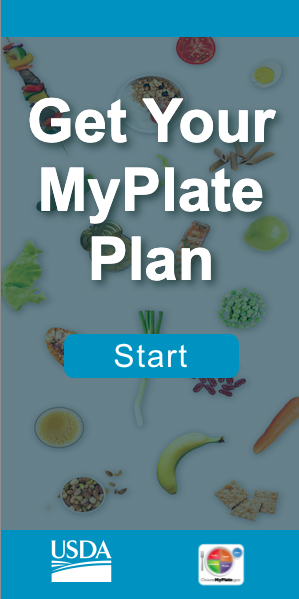 The MyPlate Plan identifies your food group targets and outlines the type and quantity of foods to eat within your calorie allowance. Your food plan is personalized and customized to factor in your age, sex, height, weight, and physical activity level. Later, in the Appendix, there will be information on the ChooseMyPlate phone app.

Disclaimer: Talk with your health care provider about an eating pattern and physical activity program that is right for you
Do not reproduce, transmit or modify the content set forth herein in any form or by any means without written permission of UnitedHealthcare. © 2020 United HealthCare Services, Inc. All rights reserved.
[Speaker Notes: SOURCES
ChooseMyPlate.gov. Start Simple with MyPlate Tip Sheet. https://www.choosemyplate.gov/start-simple-myplate-tip-sheet-0
; no date. Accessed December 11 2020

ChooseMyPlate.gov. MyPlate Plan. Get Your MyPlate Plan. https://www.choosemyplate.gov/resources/MyPlatePlan; no date. Accessed December 11 2020]
Fuel To Burn
What does your typical day look like? 
Do you eat every three to five hours? 
Do you have some form of complex carbohydrate at each snack or meal?
Are your grain choices whole grain? Complex carbohydrate? High in fiber?
Looking at the two menus on the overhead, which individual is going to feel more full throughout the day? Which individual will have the most sustainable energy? Which meal plan looks better?
Breakfast:	
Snack:	
Lunch:
Snack:	
Dinner:
Snack:
Do not reproduce, transmit or modify the content set forth herein in any form or by any means without written permission of UnitedHealthcare. © 2020 United HealthCare Services, Inc. All rights reserved.
Fuel To Burn
Goals:
Avoid overeating, which can sap energy levels. 
Break your fast in the morning. 
Don’t skip meals.
If possible, try and eat smaller meals throughout the day.
Spread complex carbohydrates throughout the day in each meal and snack.
Do not reproduce, transmit or modify the content set forth herein in any form or by any means without written permission of UnitedHealthcare. © 2020 United HealthCare Services, Inc. All rights reserved.
A Moving Experience
We often think of exercise as time spent in a gym or outside. It’s also beneficial to find ways to build movement into our daily lives as well. Committing ourselves to 20 minutes of aerobic activity at least three times a week is a great way to boost your energy level. In addition, taking five- or 10-minute breaks throughout the day to get up and move can do the same thing. Exercise helps our bodies use oxygen more efficiently and is one of the strongest remedies against burnout.
If you’re not overly fond of physical activity, experiment a little to discover the form of exercise that suits you best. Be adventurous. Think of what inspires or motivates you. Is outdoor exercise more enjoyable? Is instructor-led exercise more motivating? The only good exercise plan is one that you enjoy. Use various exercise machines and modalities. Write down how you feel when you’re finished. You’ll soon find out which activity provides the highest energy return.

Complete the following:
What is one thing I could add to my day to increase my physical activity?

___________________________________________________________
___________________________________________________________
___________________________________________________________
___________________________________________________________
Do not reproduce, transmit or modify the content set forth herein in any form or by any means without written permission of UnitedHealthcare. © 2020 United HealthCare Services, Inc. All rights reserved.
Stress
Stress is a part of everyday life. At times it can seem as though stress is unavoidable. What exactly is stress?

In broad terms, stress is how the brain and body respond to any demand or challenge. Stress can affect your health and it can certainly have an impact on your energy levels. According to the National Institute of Mental Health, there are five things you should know about stress.

1. Stress affects everyone.
2. Not all stress is bad.
3. Long-term stress can harm your health.
4. There are ways to manage stress.
5. If you’re overwhelmed by stress, ask for help from a health professional.
You should immediately seek professional help if you have suicidal thoughts, are overwhelmed, feel you cannot cope, or are using drugs or alcohol as a result of stress. 

Meditation and relaxation techniques may be helpful with managing stress. Specific techniques include: 
Progressive relaxation.
Guided imagery.
Biofeedback.
Self-hypnosis.
Deep breathing exercises. 
These techniques are generally considered to be safe for people in basic good health. But negative experiences such as increased anxiety, intrusive thoughts, or fear of losing control have occasionally been reported.
There have also been rare instances of relaxation techniques having a negative impact on individuals with epilepsy, certain psychiatric conditions, or with a history of abuse or trauma. 
People with heart disease should talk to their health care provider before doing any form of progressive muscle relaxation.
National Institute of Mental Health. 5 Things You Should Know About Stress. https://www.nimh.nih.gov/health/publications/stress/index.shtml#:~:text=Researchers%20at%20the%20National%20Institute%20of%20Mental%20Health,psychological%20stress%20as%20well%20as%20stress%20management%20techniques. No date. Accessed December 23 2020
Do not reproduce, transmit or modify the content set forth herein in any form or by any means without written permission of UnitedHealthcare. © 2020 United HealthCare Services, Inc. All rights reserved.
[Speaker Notes: SOURCE
National Institute of Mental Health. 5 Things You Should Know About Stress. https://www.nimh.nih.gov/health/publications/stress/index.shtml#:~:text=Researchers%20at%20the%20National%20Institute%20of%20Mental%20Health,psychological%20stress%20as%20well%20as%20stress%20management%20techniques. No date. Accessed December 23 2020]
A Good Night’s Rest
The goal for adults (18+) is to get a minimum of seven hours sleep a night.

How much do you get?

If you have difficulty falling — or staying — asleep, here are a few tips*: 
Be consistent.
Schedule a routine.
Adjust your room to a comfortable temperature.
Avoid falling asleep with the TV, laptop or other electronic devices on.
Set the mood with a quiet, dark room.
Try not to eat or drink just before bedtime (especially caffeine and alcohol).
Try to exercise during the day.

* Talk to your primary care physician before changing your sleep habits. If your sleeping problems continue and they impact your ability to function properly during the day, you should talk to your doctor.
Do not reproduce, transmit or modify the content set forth herein in any form or by any means without written permission of UnitedHealthcare. © 2020 United HealthCare Services, Inc. All rights reserved.
The Bad Stuff
Which habits can I eliminate in my daily life to improve my energy?

Circle all those you engage in:

Alcohol

Smoking

Sugar
Do not reproduce, transmit or modify the content set forth herein in any form or by any means without written permission of UnitedHealthcare. © 2020 United HealthCare Services, Inc. All rights reserved.
Quit Smoking to Boost Your Energy
Within 20 Minutes       Blood pressure drops to a level close to that before the last cigarette. Temperature of hands and feet increases to normal.
12 Hours                      Carbon monoxide level in the blood drops to normal.
2 Weeks–3 Months      Circulation may improve, lung function may as well, though the extent depends on one’s individual lung capacity. Chance of heart attack decreases.
1 Month–9 Months      Coughing, sinus congestion, fatigue and shortness of breath decrease. Cilia regain normal function in the lungs, increasing the ability to handle mucus, clear lungs and reduce infection*.
1 Year                           Risk of coronary heart disease is reduced to half that of a smoker.
2-5 Years                      Risk of a stroke is reduced to that of a nonsmoker 5–15 years after quitting. Risk of mouth, throat, esophageal, and bladder cancers reduced by half.
10 Years                       Lung cancer death rate decreases to about half that of a continuing smoker. Reduced risk of kidney and pancreas cancer.
15 Years                        Risk of coronary heart disease is that of a non-smokers.
At all of these stages, a boost in energy may be another positive outcome.
*Assuming no other illnesses and that the individual is in otherwise 100 percent normal health. Results may vary based on individual’s health status.
Smokefree.gov. Reasons to Quit. https://smokefree.gov/quit-smoking/why-you-should-quit/reasons-to-quit; no date. Accessed December 4 2020
Do not reproduce, transmit or modify the content set forth herein in any form or by any means without written permission of UnitedHealthcare. © 2020 United HealthCare Services, Inc. All rights reserved.
11
[Speaker Notes: SOURCE
Smokefree.gov. Reasons to Quit. https://smokefree.gov/quit-smoking/why-you-should-quit/reasons-to-quit; no date. Accessed December 4 2020]
Easy Energy Tips
Aromatherapy
Favorite music
A simple shower
Achievable goals
Mini-power breaks
Light and outdoor activities
High-quality nutritious snacks
Positive thinking and good friends
Lifestyle changes in nutrition, exercise and stress management
Do not reproduce, transmit or modify the content set forth herein in any form or by any means without written permission of UnitedHealthcare. © 2020 United HealthCare Services, Inc. All rights reserved.
Key Takeaways
What other activities may energize you?
___________________________________________________________
___________________________________________________________
___________________________________________________________
___________________________________________________________
___________________________________________________________
___________________________________________________________
___________________________________________________________
___________________________________________________________
Do not reproduce, transmit or modify the content set forth herein in any form or by any means without written permission of UnitedHealthcare. © 2020 United HealthCare Services, Inc. All rights reserved.
AboutProfessional Support
You may consider seeking professional support if you experience any of the following:  
Sleep problems.
Performance issues at work.
Relationship difficulties with family or friends.
Loss of interest in hobbies you normally enjoy.
Lack of care about normal everyday work tasks. 
Excessive anxiety or worrying more than normal. 
Feeling overwhelmed or sad for more than two weeks.
A noticeable change in appetite, eating too little or too much.
Behavior and coping methods have become harmful to yourself or others, whether that is through aggressive behavior or unhealthy habits, such as drinking too much alcohol or taking drugs.
Thoughts of harm to self and/or others.
Keep in mind some of these conditions may warrant more urgent professional help and you should seek support if you are unsure. 

Your Employee Assistance Program (EAP) is available to all employees and their covered dependents and may include some free counseling sessions per issue, per year. Please check with your employer or your health plan for details.

Citations
American Psychological Association: How to choose a psychologist. 
http://www.apa.org/helpcenter/choose-therapist.aspx.
Helpguide.org: Depression Symptoms and Warning Signs. 
https://www.helpguide.org/articles/depression/depression-symptoms-and-warning-signs.htm.
Helpguide.org: Suicide Prevention. 
https://www.helpguide.org/articles/suicide-prevention/suicide-prevention.htm.